Music Coordinator 
Roundtable Discussion
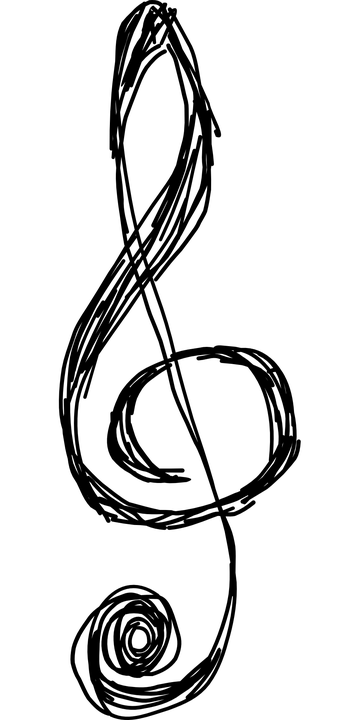 An Overview of 
3 WELS Positions and Music Programs
Which are You?
Curious about the scope, design, & potential benefits of such a position
Looking to improve and enhance current music program/worship
Currently serving in a position and looking to collaborate or gather new ideas
A Pastor interested in how this type of position can aid and enhance your own ministry
Others??
Benefits of Music Coordinator/Director of Parish Music
Enriches and enhances worship and the proclamation of the Word
Closer integration of musical selections with themes and readings 
Promotes and supports musical “excellence” in worship, greater variety
Increases use of musical gifts and talents of congregation members
Redistributes duties (from Pastors/classroom teachers) to those with special musical gifts and/or training
Encourages and trains future generations of church musicians 
Etc, etc, etc...
3 Position Overviews
Lisa Uttech (Christ the Lord, Brookfield, WI)

Debbie Price (St. Peter, Schofield, WI)

Levi Nagel (St. John, Milwaukee, WI)
What does this position look like?
Hired or called?  Yes  :-) 
But, imagine the benefits of a synodically trained musician/educator/staff minister knowledgeable in the history of and the “how-to’s” of Lutheran worship!  This can provide assurance to Pastors and create a relationship of trust that allows the Pastoral staff to “hand-off” or share planning aspects.

Is it a part-time position or can it be?  DEPENDS 
Please carefully prioritize duties and ministry needs, build in/request practice time if you want them playing for services, account for “unseen hours” of planning, researching, selecting music, does it include school music or just the church and worship music?

Is there enough to justify a full-time position?  
YES. YES. YES.  (See bullet point above and the following slides.)
Lisa Uttech:
Director of Parish Music, 
CTL Brookfield, WI
Weekly Schedule
Many additional daytime and evening hours are scheduled around these “regular hours” for meetings, planning, office work, music selection, rehearse with soloists/instrumentalists for the upcoming services, text and communicate with musicians, etc.
Debbie Price:
Worship Coordinator
St. Peter, Schofield, WI
Typical Weekly Schedule
* Additional time is often needed to rehearse with soloists/instrumentalists  and text and communicate with musicians, etc.
Levi Nagel:
Minister of Music and Worship
St. John, Milwaukee, WI
Typical Weekly Schedule
* Practice hours were requested/included in the position description for my call.
Question & Answer
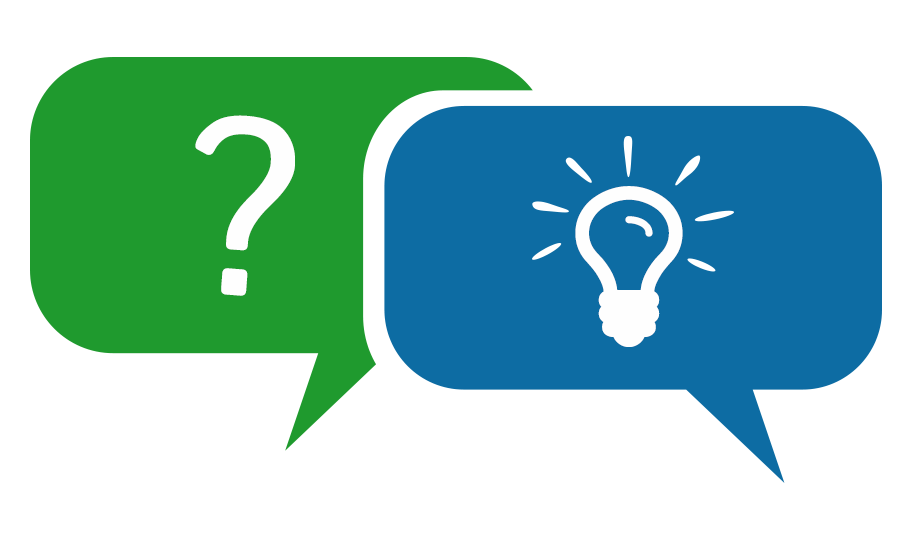